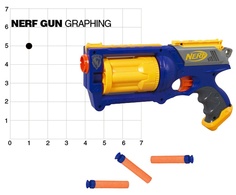 Equation of a Circle Using a Nerf Gun
By: Rachel McGinty
Goals:
Students will be able to plot points on a coordinate plane using prior knowledge.
Students will be able to discover the equation of a circle given points using prior knowledge.
Students will be able to take the general form of an equation of circle and convert to the standard form for an equation of a circle.
Objectives:
Given a Nerf gun, students will plot points on a coordinate plane. Students will then find the equation of a circle in standard form using 2 points. 
Given a the general form for the equation of circle, students will convert the equation to standard form and will then name the center point and will plot/”shoot” the point.
Materials:
Nerf Gun
Nerf Gun Bullets (preferably w/ suction cups at end)
Coordinate Plane (projected/drawn on board)
Student Worksheet
Pencil
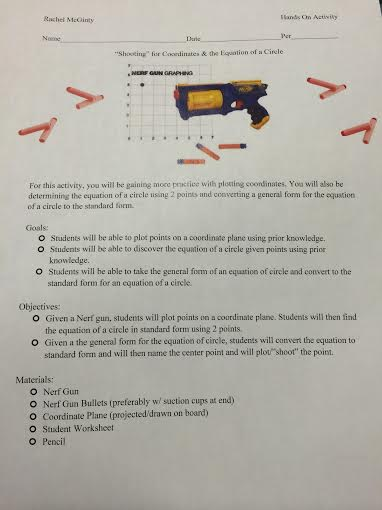 Standards:
NYS Common Core
The Number System 6.NS 
Apply and extend previous understandings of numbers to the system of rational numbers. 
8. Solve real-world and mathematical problems by graphing points in all four quadrants of the coordinate plane. Include use of coordinates and absolute value to find distances between points with the same first coordinate or the same second coordinate. 
Geometry 8.G 
Understand and apply the Pythagorean Theorem. 
8. Apply the Pythagorean Theorem to find the distance between two points in a coordinate system. 
Expressing Geometric Properties with Equations G-GPE 
Translate between the geometric description and the equation for a conic section 
1. Derive the equation of a circle of given center and radius using the Pythagorean Theorem; complete the square to find the center and radius of a circle given by an equation.
Overview:
Each student will get the chance to “shoot” & record their points on the coordinate plane. 
Students can choose to work with a partner or individually.
Students will complete student worksheet with guided steps in order to:
Find the equation of a circle given just a center point and point passing through.
Find the standard form equation of a circle given the general form.
Pre-Activity
Before beginning the activity, take the time to help the students recall prior knowledge related to finding the equation of a circle. 

Use this time to also review with the students any definitions/equations that they will be using throughout the activity.
[Speaker Notes: For example: the radius is the distance from the center to any point on the circle so we should remember that we can use the distance formula given the center and a point.]
Definitions & Equations
“Shooting” Points
Have the students each get a turn to “shoot” their points on the coordinate plane where they will then record them on the student worksheet.
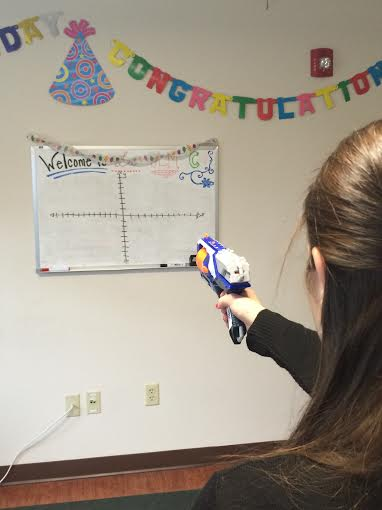 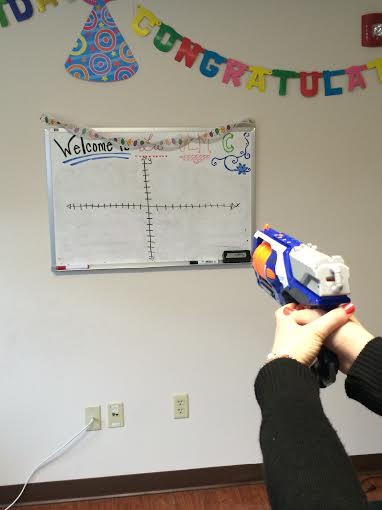 Equation of Circle w/ Center & Passing Through PointStep 1
Determine which of the two points will be the center and the “passing through the point”.

Example:
Center: (-1,-3) 





Point: (3,0)
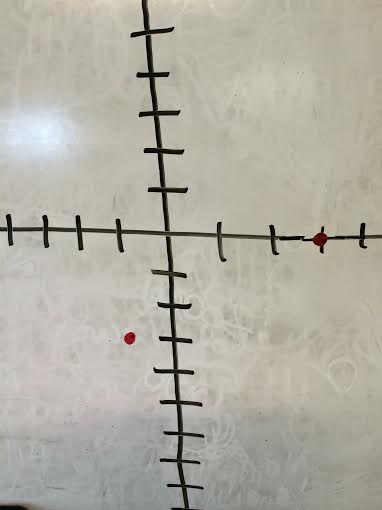 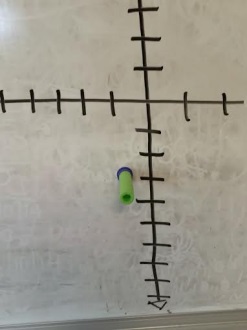 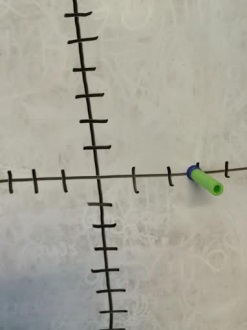 Step 2
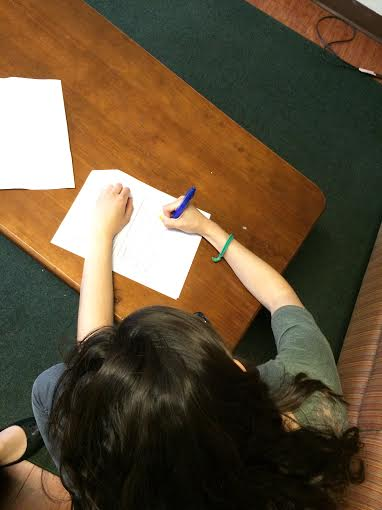 Step 3
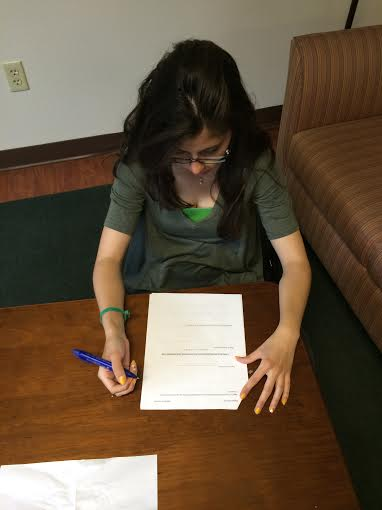 General Form To Standard formStep 1
Step 2
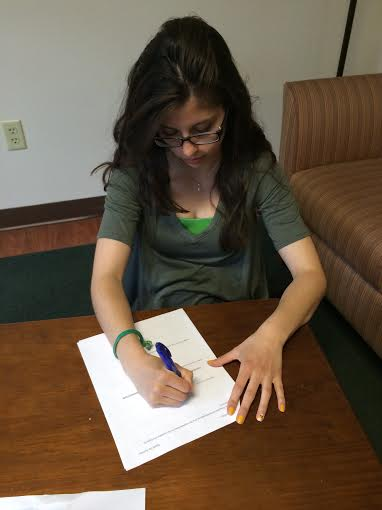 Step 3
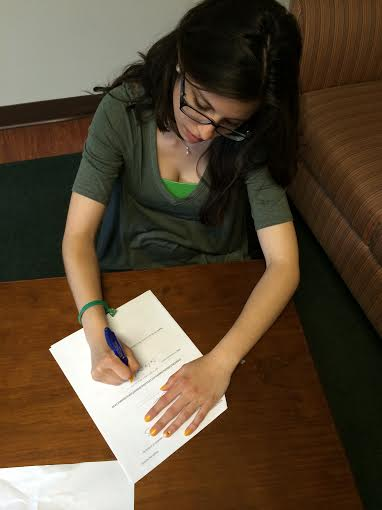 Step 4
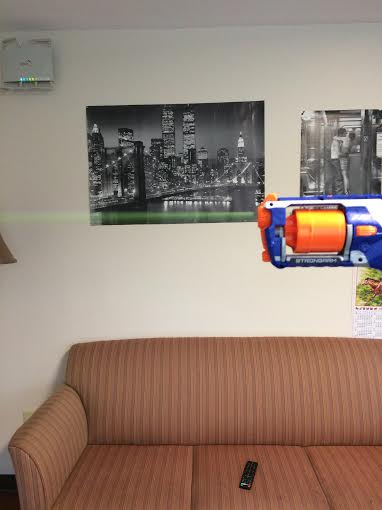 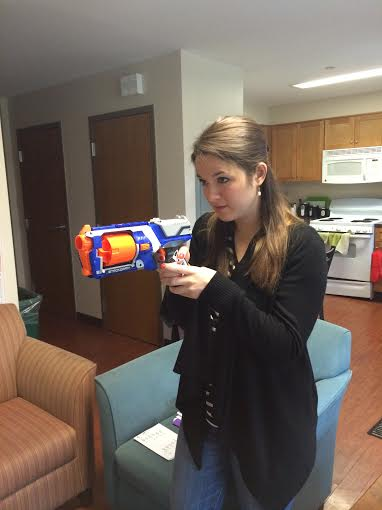 Conclusions
Additional Questions
References/Resources
http://www.algebra.com/algebra/homework/Circles.faq.question.61514.html
http://surfingtosuccess.blogspot.com/2012/09/using-nerf-gun-to-teach-coordinate-grid.html
http://www.mathsisfun.com/algebra/circle-equations.html
http://www.regentsprep.org/Regents/math/algtrig/ATC1/circlelesson.htm